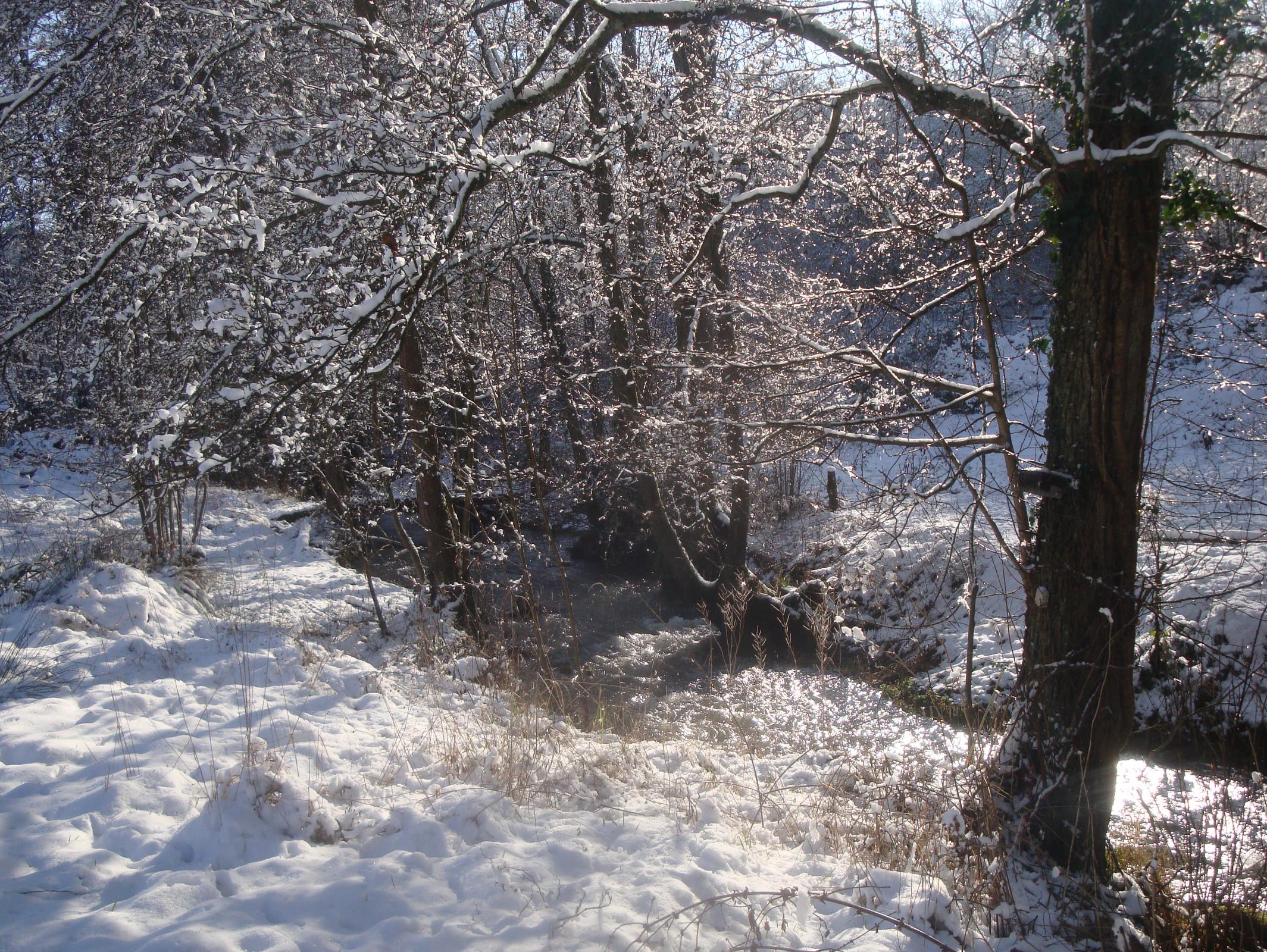 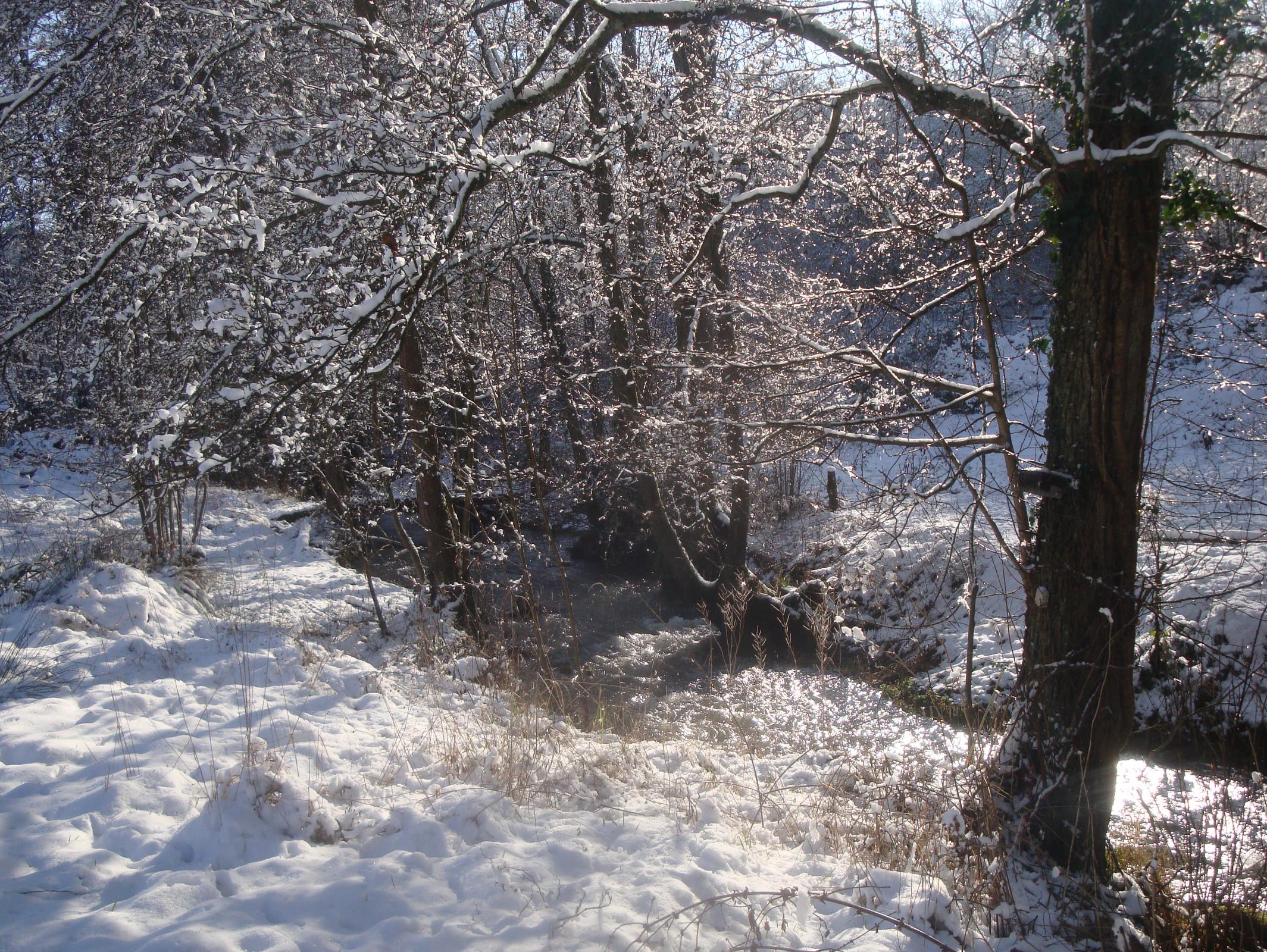 Mutual aid , 
The other law of the jungle
Gauthier Chapelle,
& Pablo Servigne
in-Terre-dependent researchers
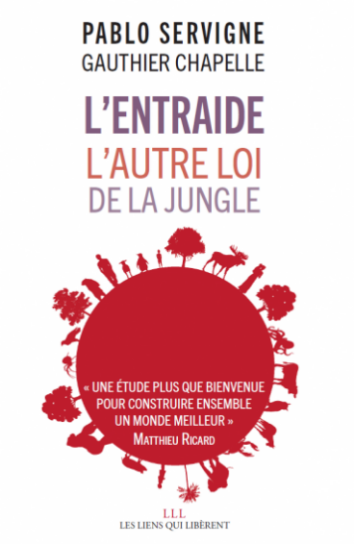 Namur,
11th of February 2020
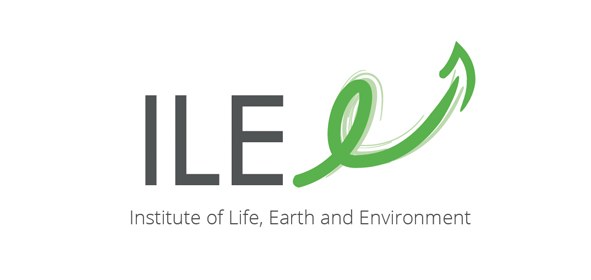 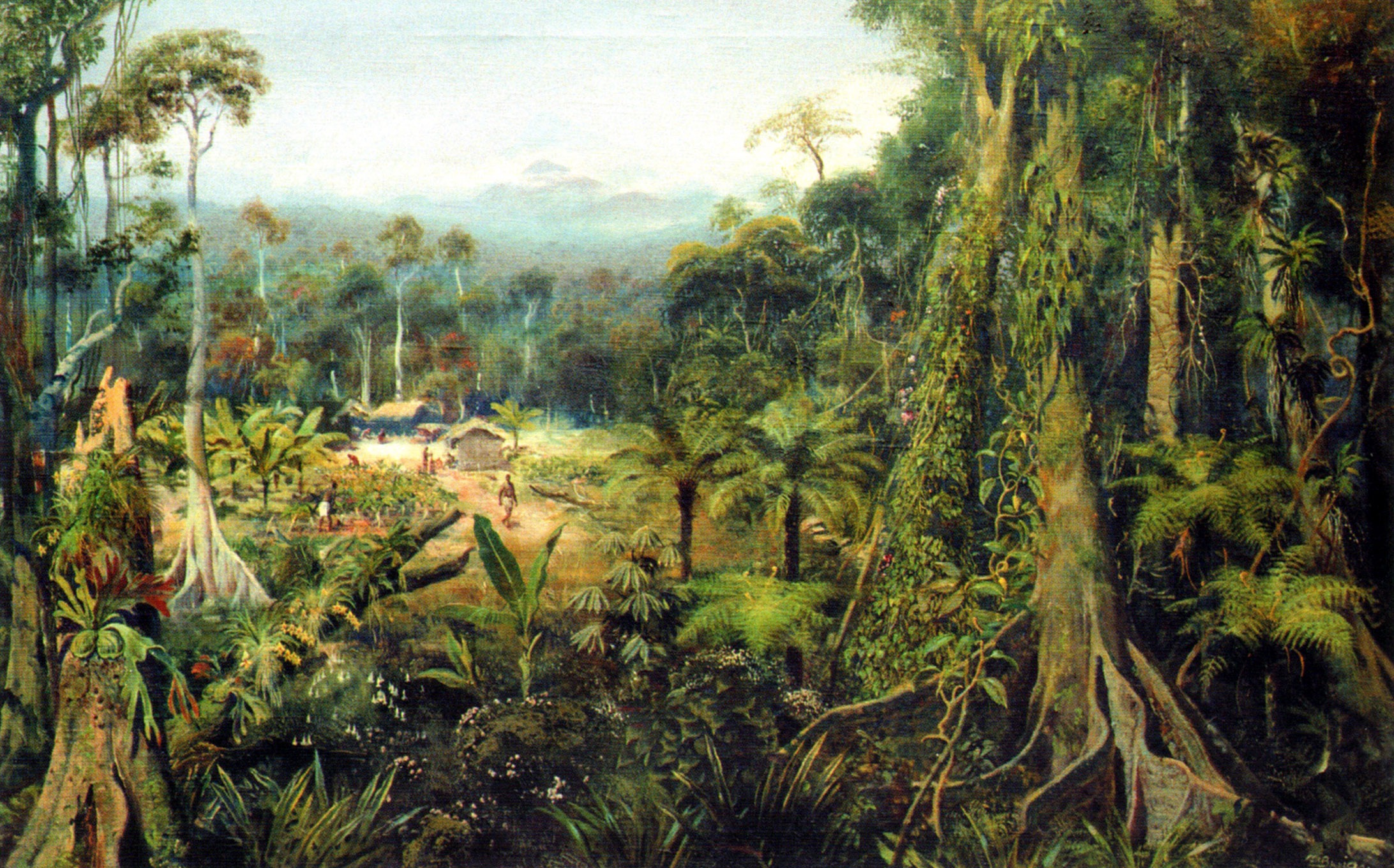 The « first » law of the jungle
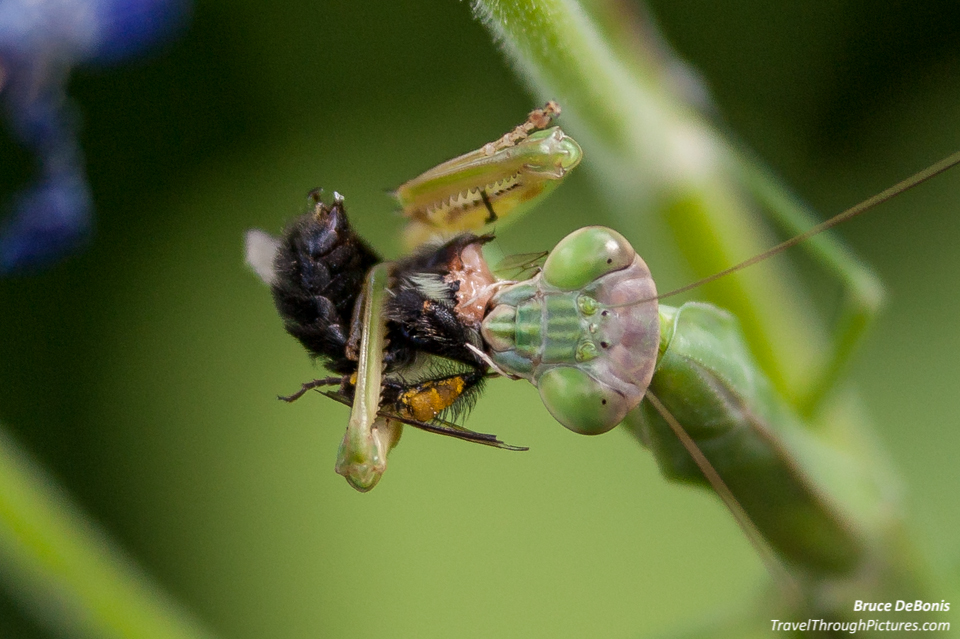 The law of the jungle: predation & competition
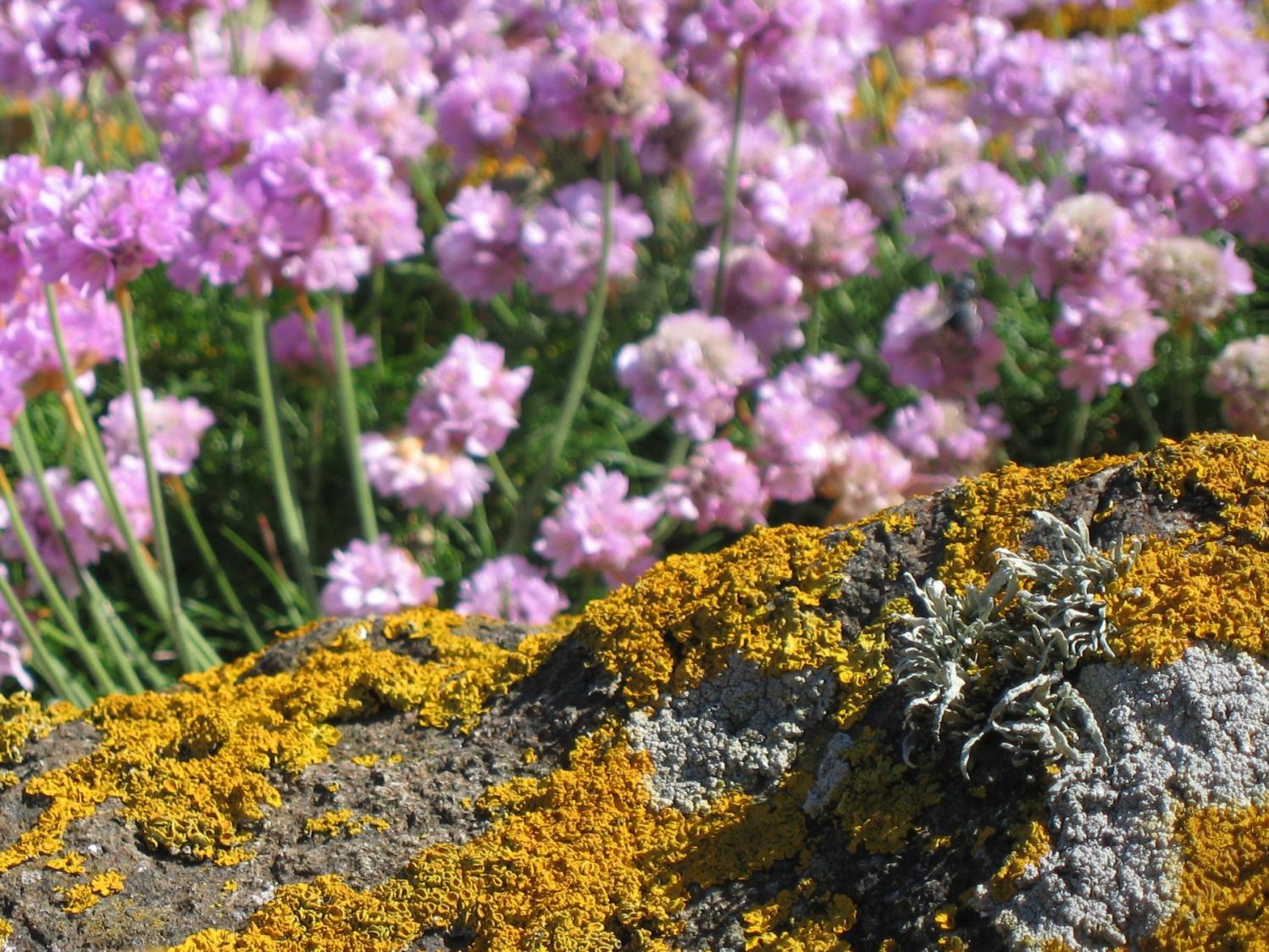 The mother of symbiosis
Lichens lead the way
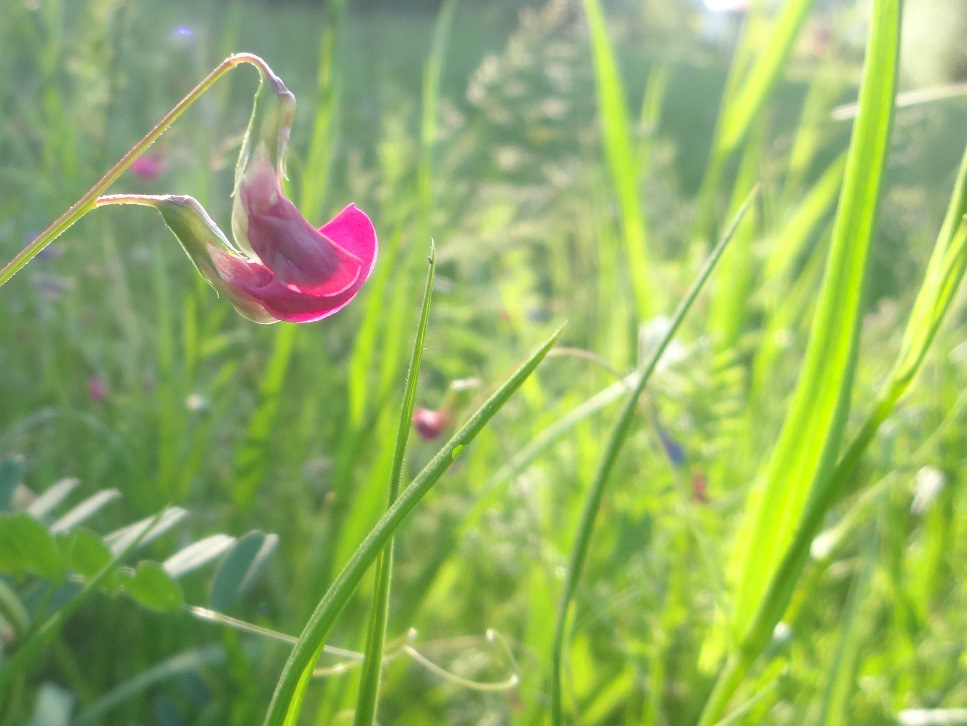 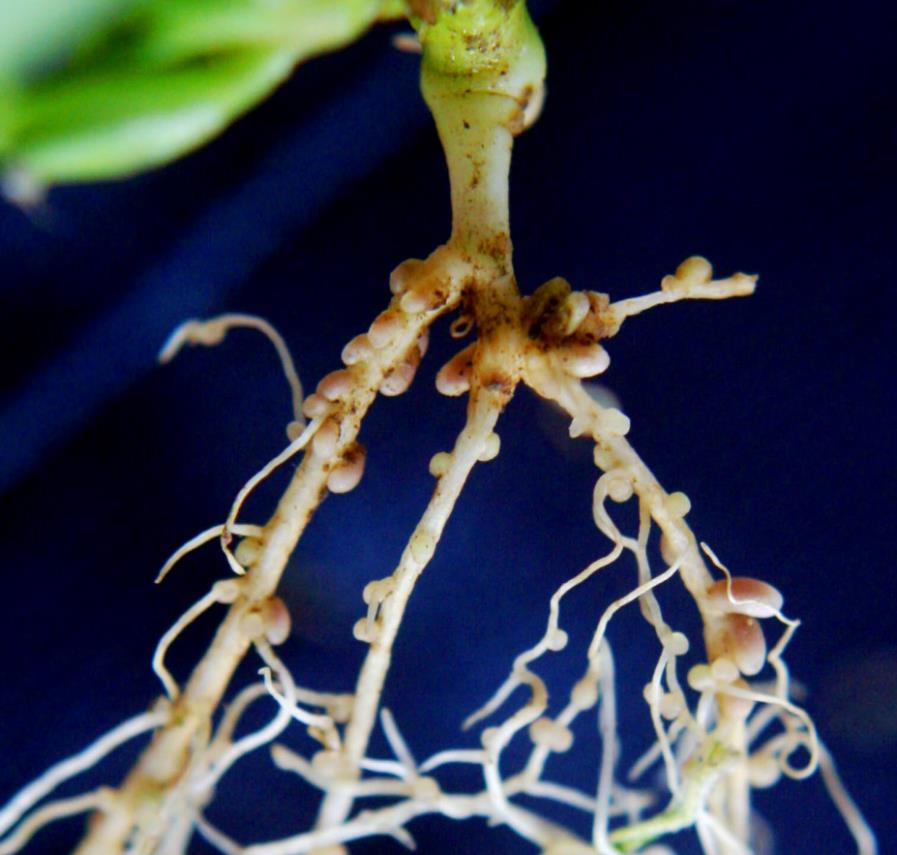 Nitrogen fixation
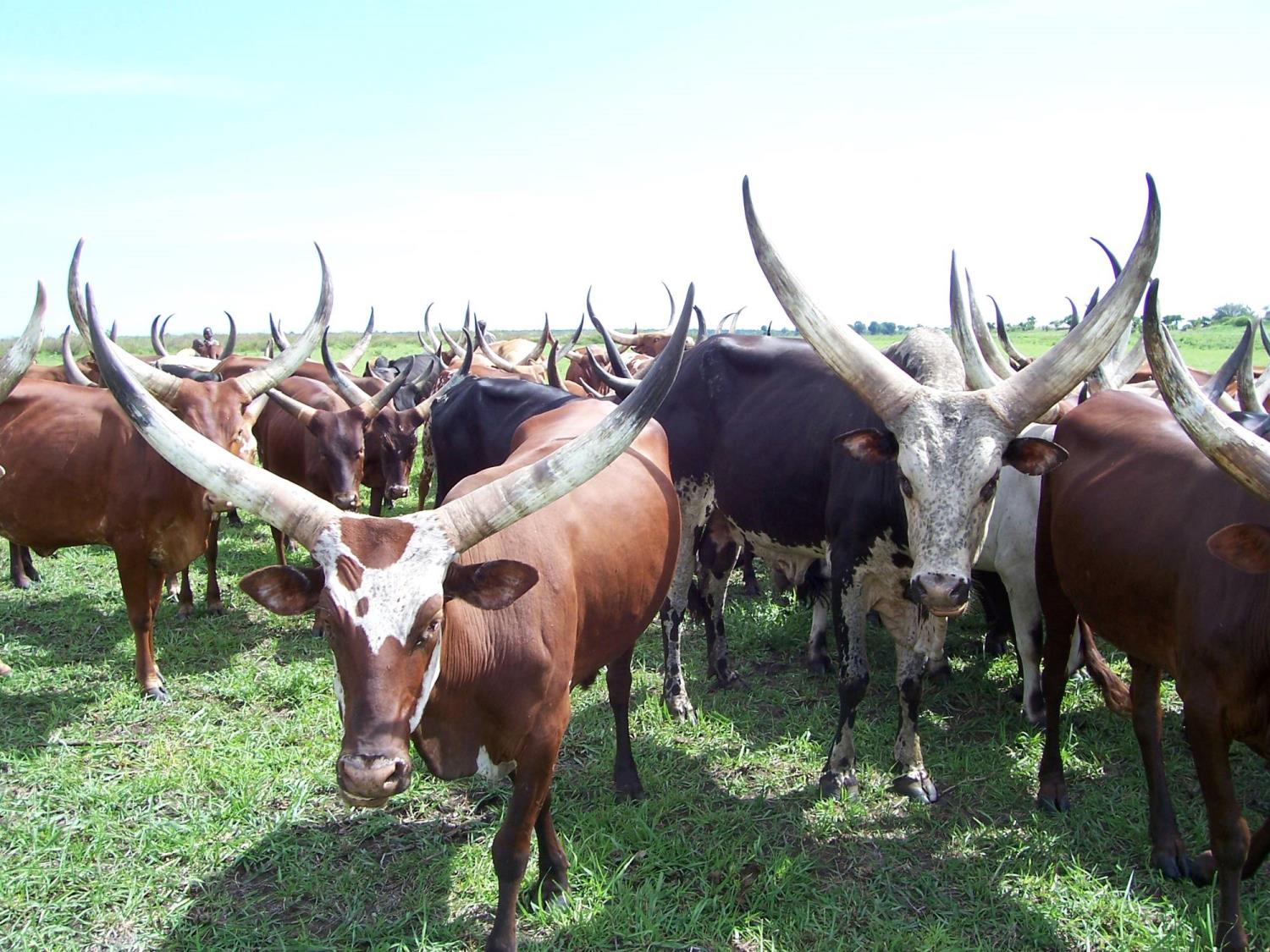 Symbiosis & breeding
Digestion & ruminants
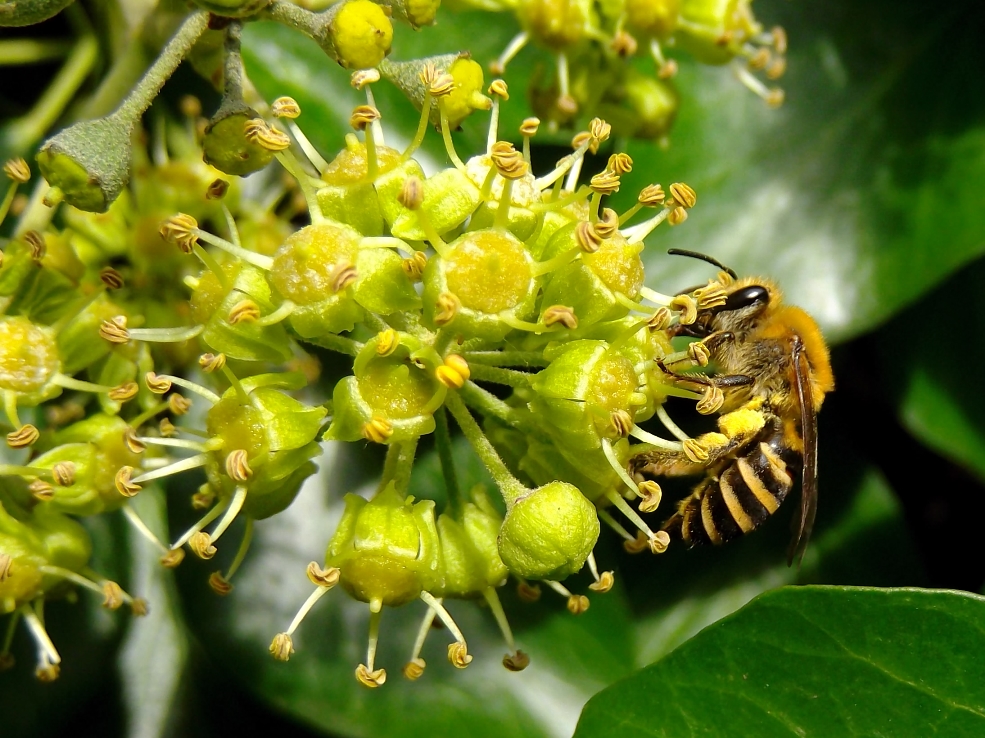 Pollination
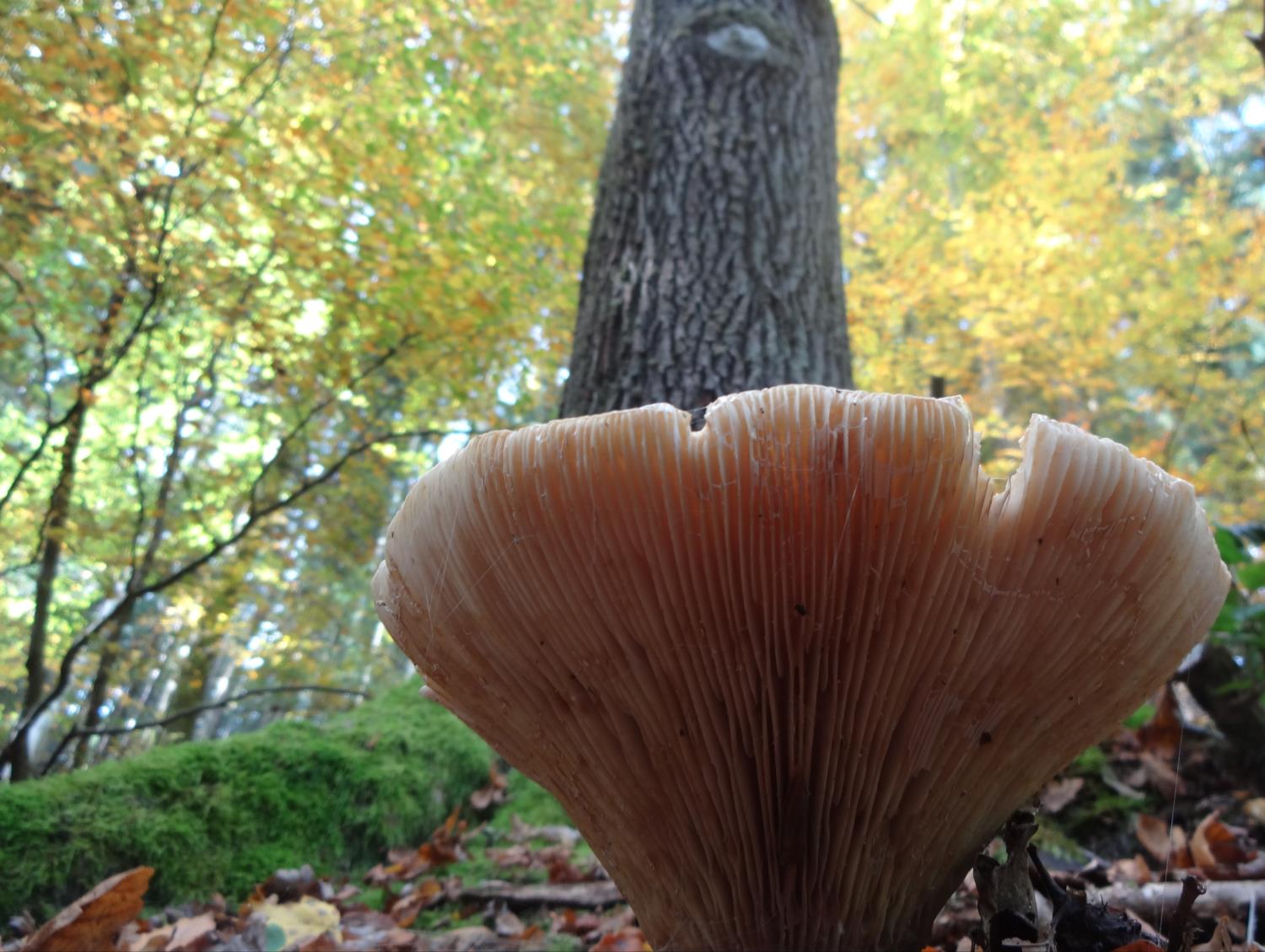 Plants & fungi
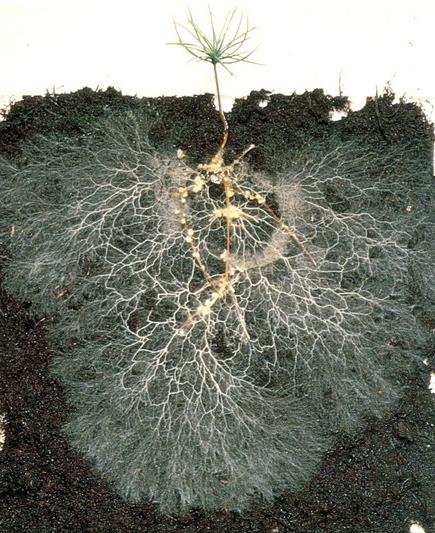 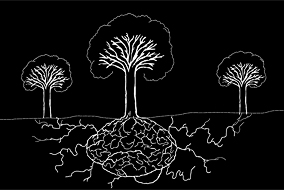 Trees & mycorhizae
Watch over the health of others to ensure their own
…without a Board of Directors
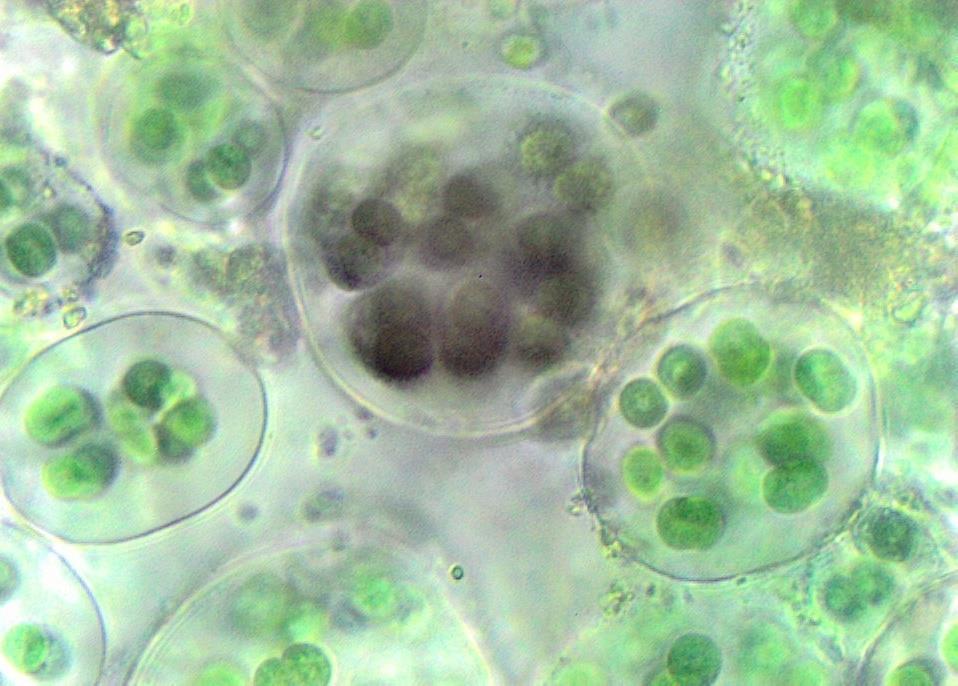 Symbiosis & complexity jumps
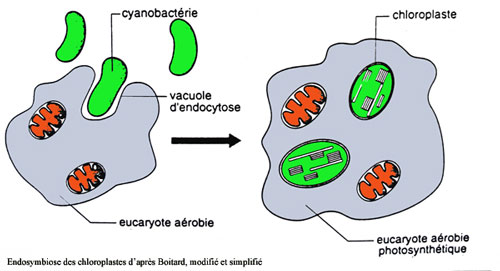 Chloroplasts & plants
Mitochondria & multicellularity
[Speaker Notes: De la prédation/compétition à la coopération]
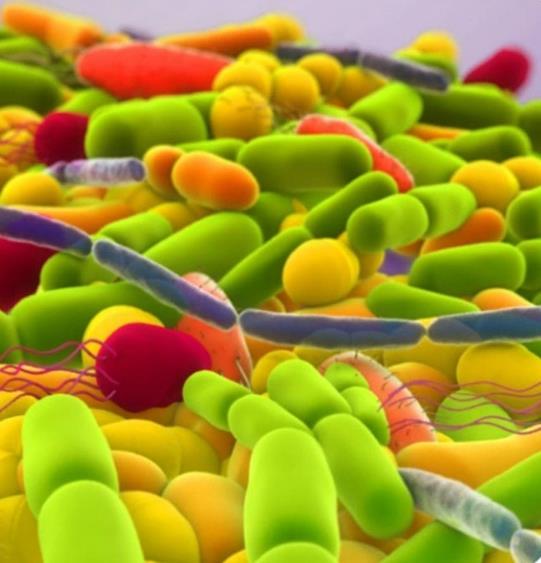 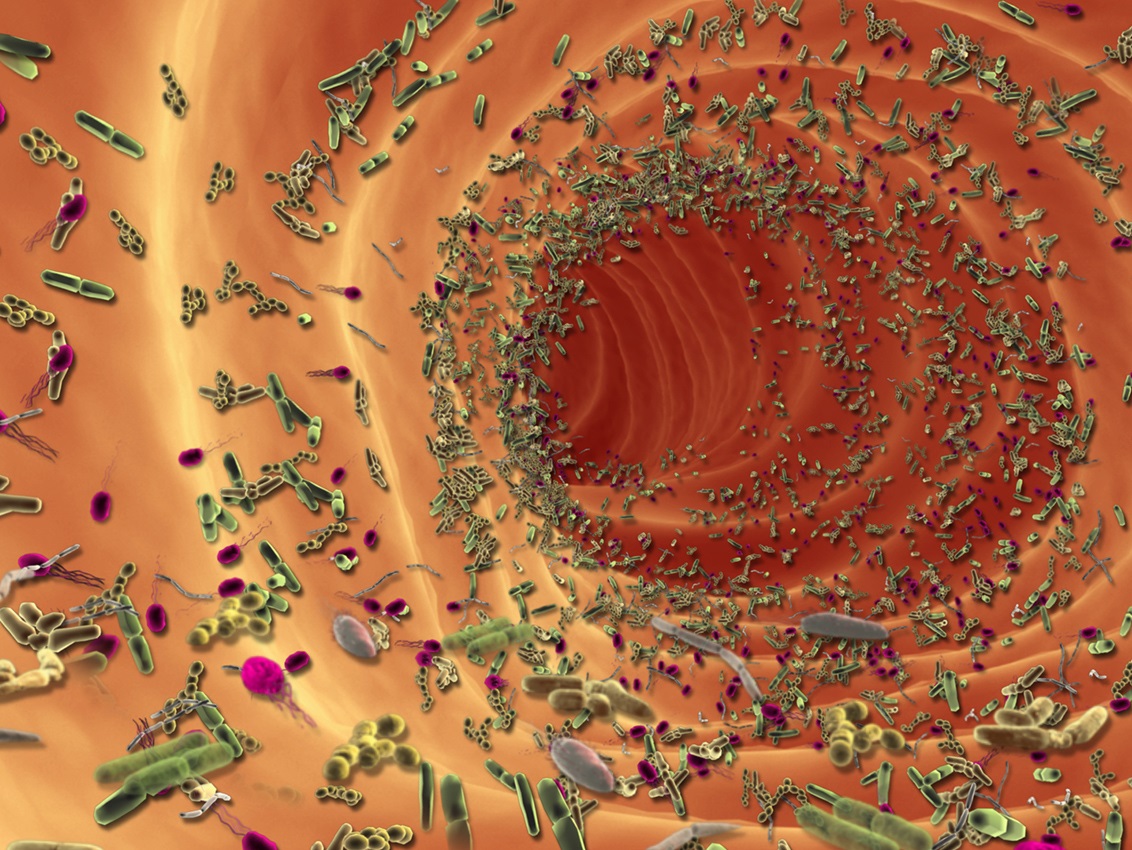 Symbiosis are everywhere
Bacteria (80% of total genes number) + Homo sapiens (20%)
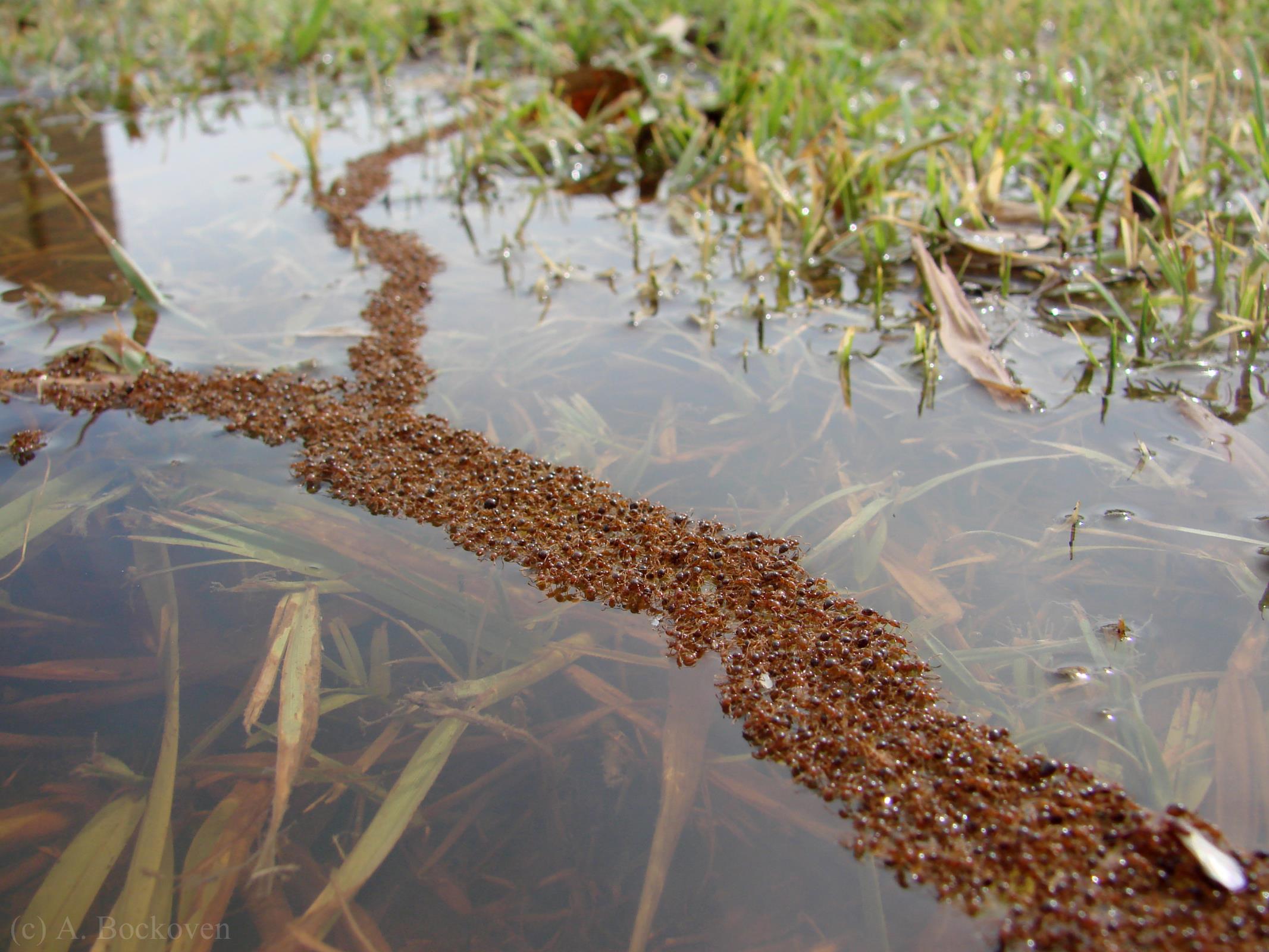 Mutual aid within species
Social insects
Discreet cooperation
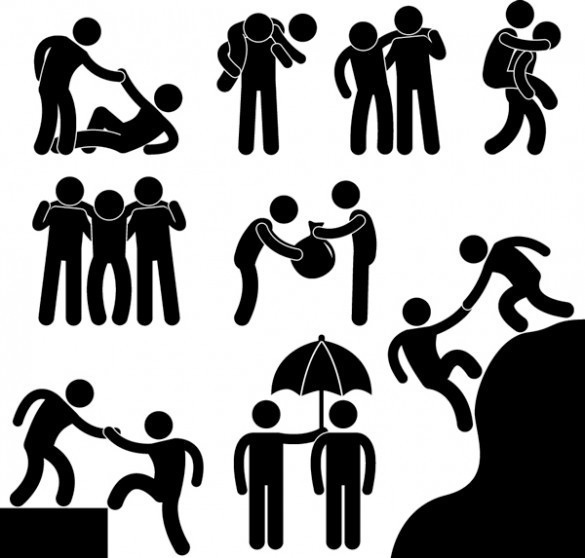 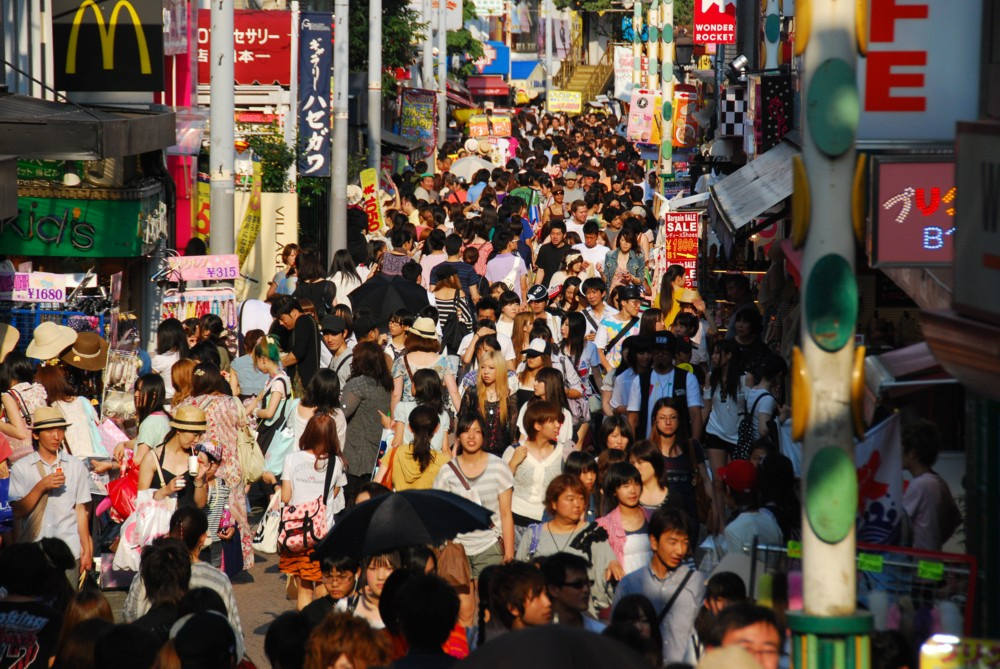 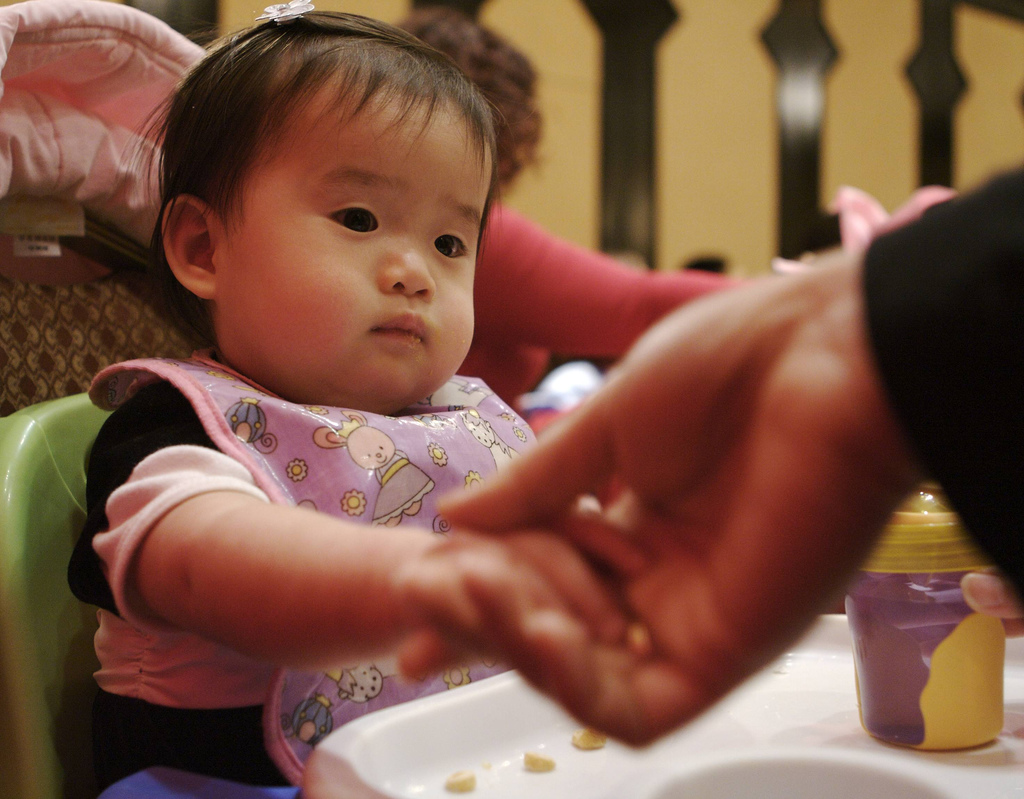 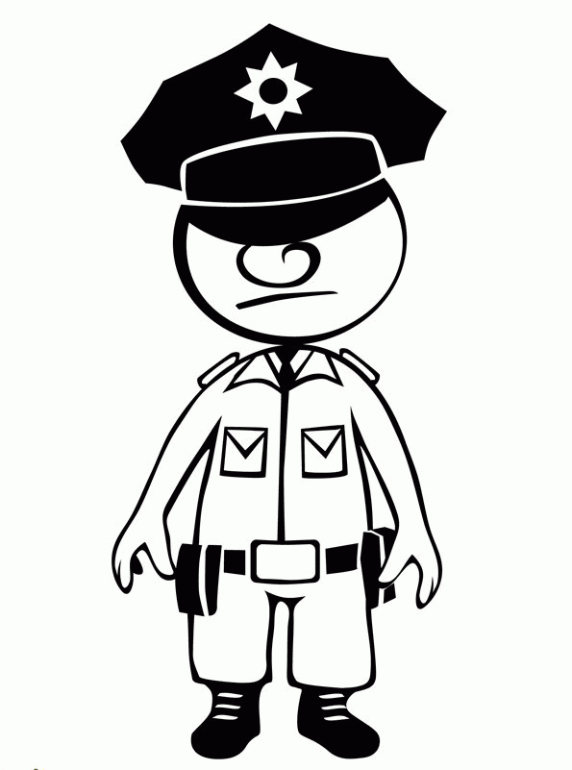 Enhanced reciprocity
Rewarding altruists
Punish cheaters
+
Three necessary ingredients
for mutual aid in a group
The feeling of security
The feeling of equality / equity
The feeling of trust
Hierarchical pyramidal organization
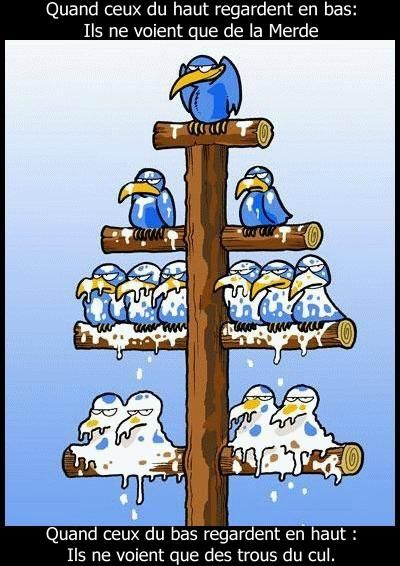 Is efficient in stability

Is inefficient in disturbances

Even worst in complex situations

Encourages “every man for himself”
Tous pigeons…
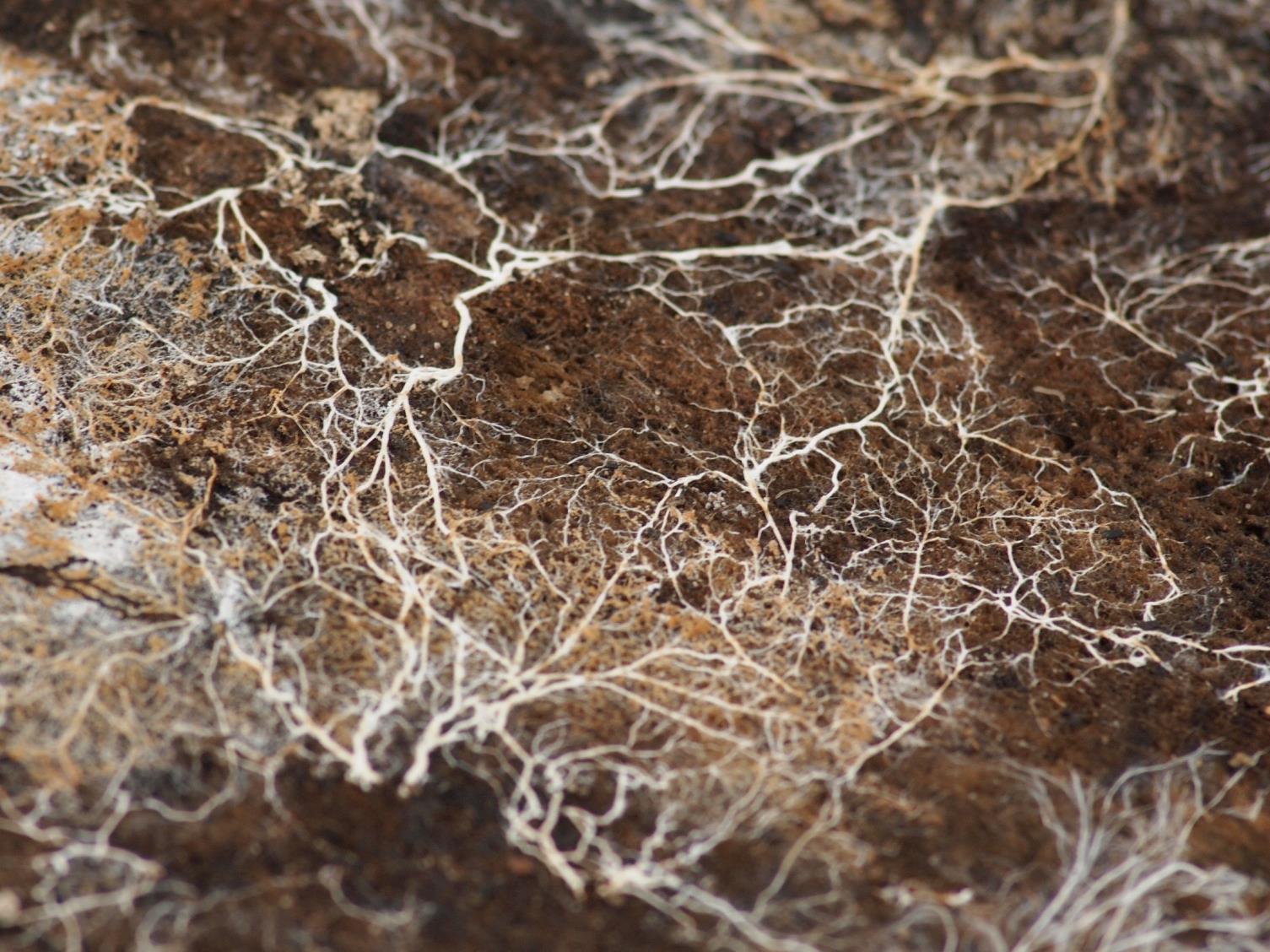 Coming back to local & interconnected intelligence
Better resilience to disturbances
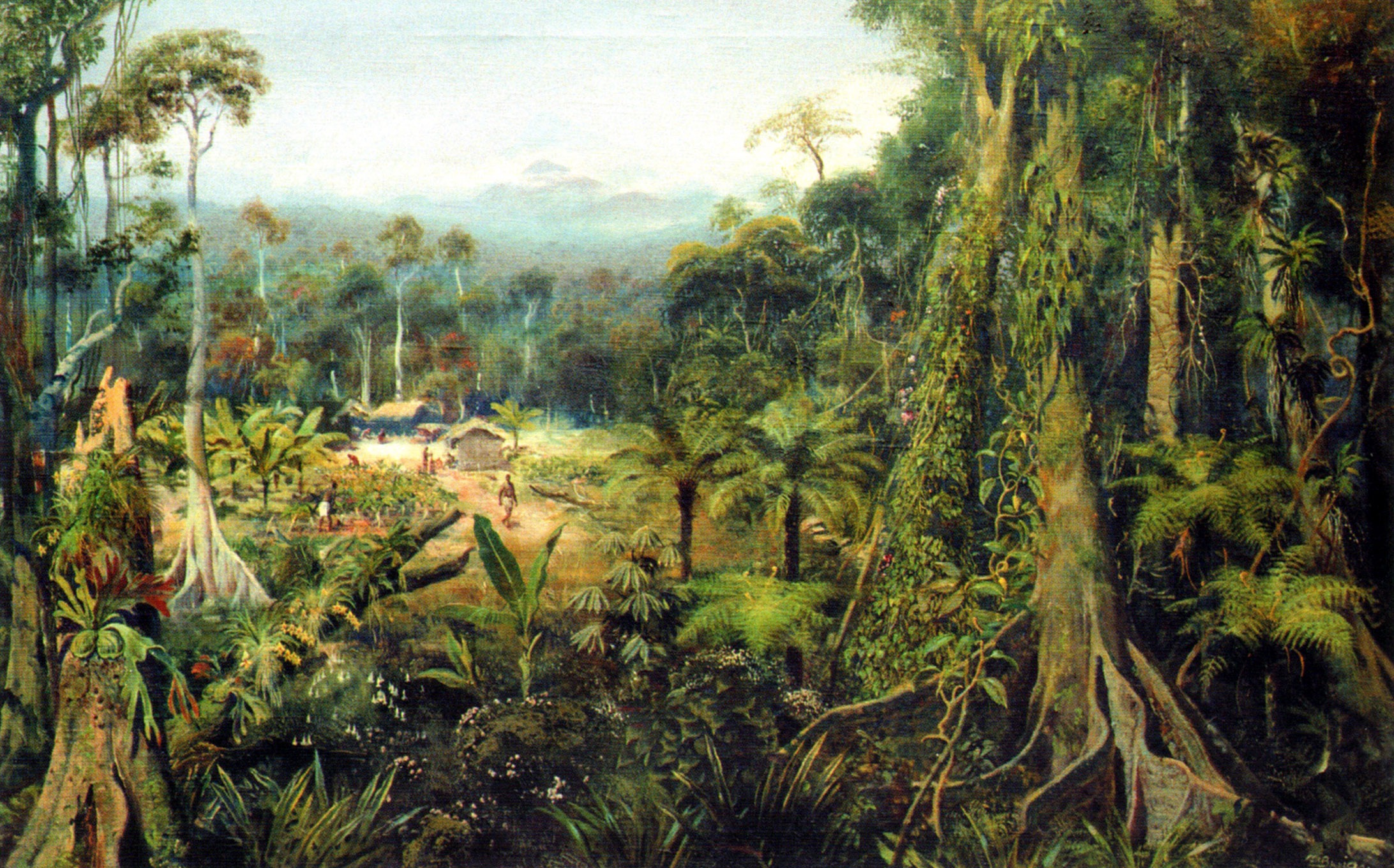 Everywhere & all the time!
Symbiodiversity
The most cooperative survive better …
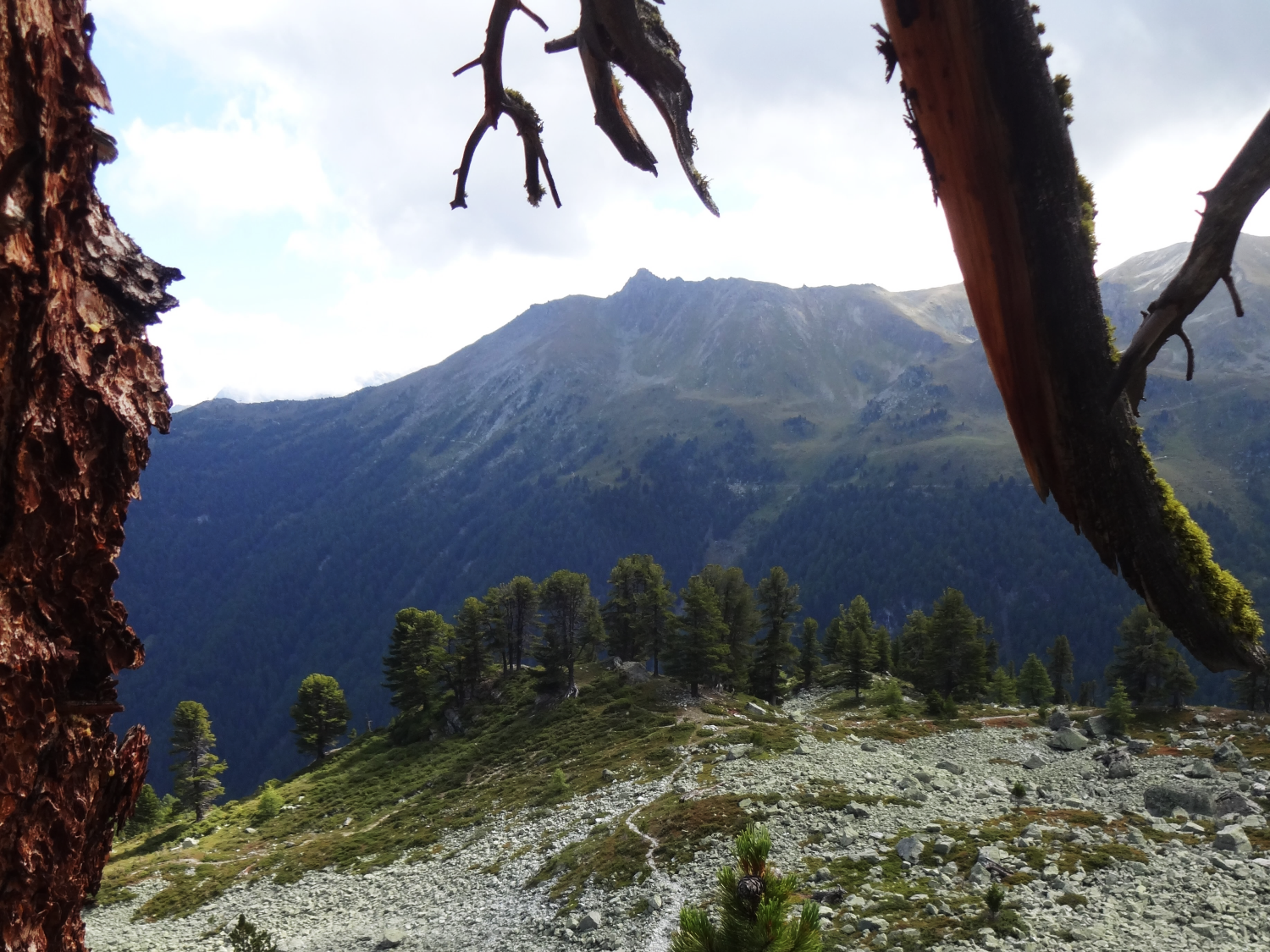 When things get harsh
Clever as a yeast
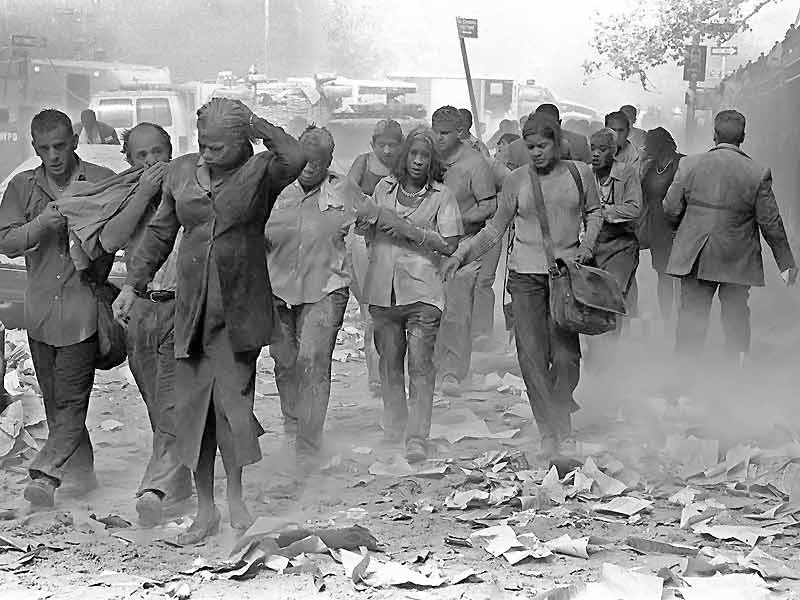 Shortages generate cooperation
It’s in abundance that competition flourishes
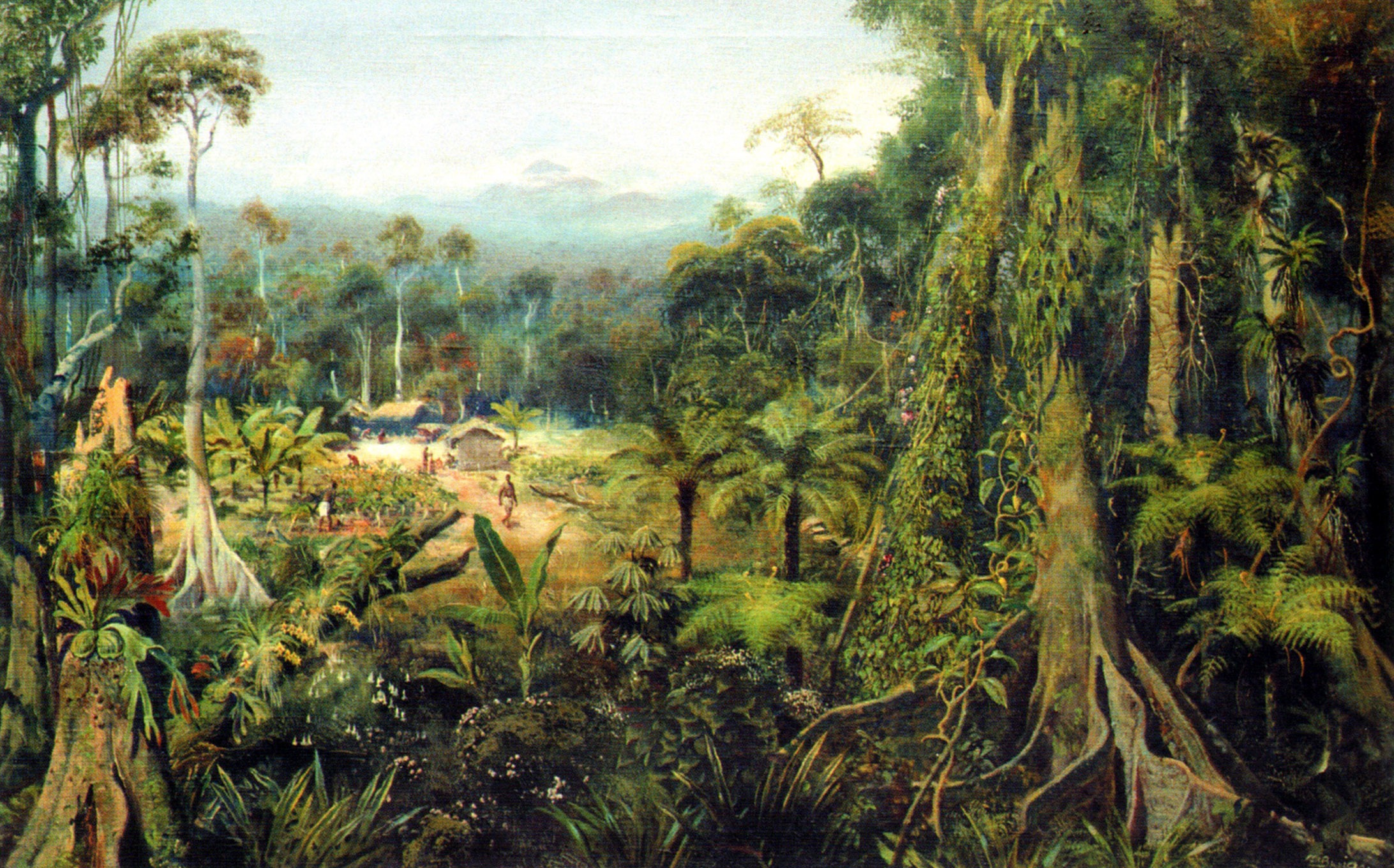 Everywhere & all the time!
Symbiodiversity
The most cooperative survive better …
A hostile environment brings out mutual aid
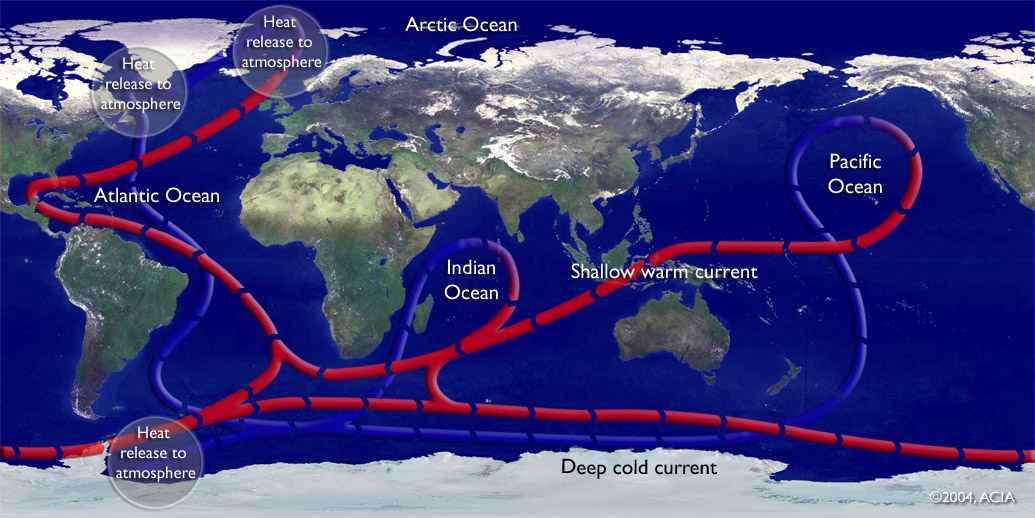 … when it will heat up !
From 1.5 to 2°C: hundreds of millions more dead

The Paris agreement (COP 21, 2015) is non-binding

The commitments made lead us to 3.2 ° C

4 years later, no european countries have fulfilled
its commitments
[Speaker Notes: 80% de la hausse de t° stockée par les océans
Valeur des biens menacée à 2050, estimée à 18 700 milliards d’euros par une étude WWF-Allianz (University of East Anglia), pour 50 cm de montée des eaux, et 136 villes de plus d’un million d’habitants (octobre 2009)]
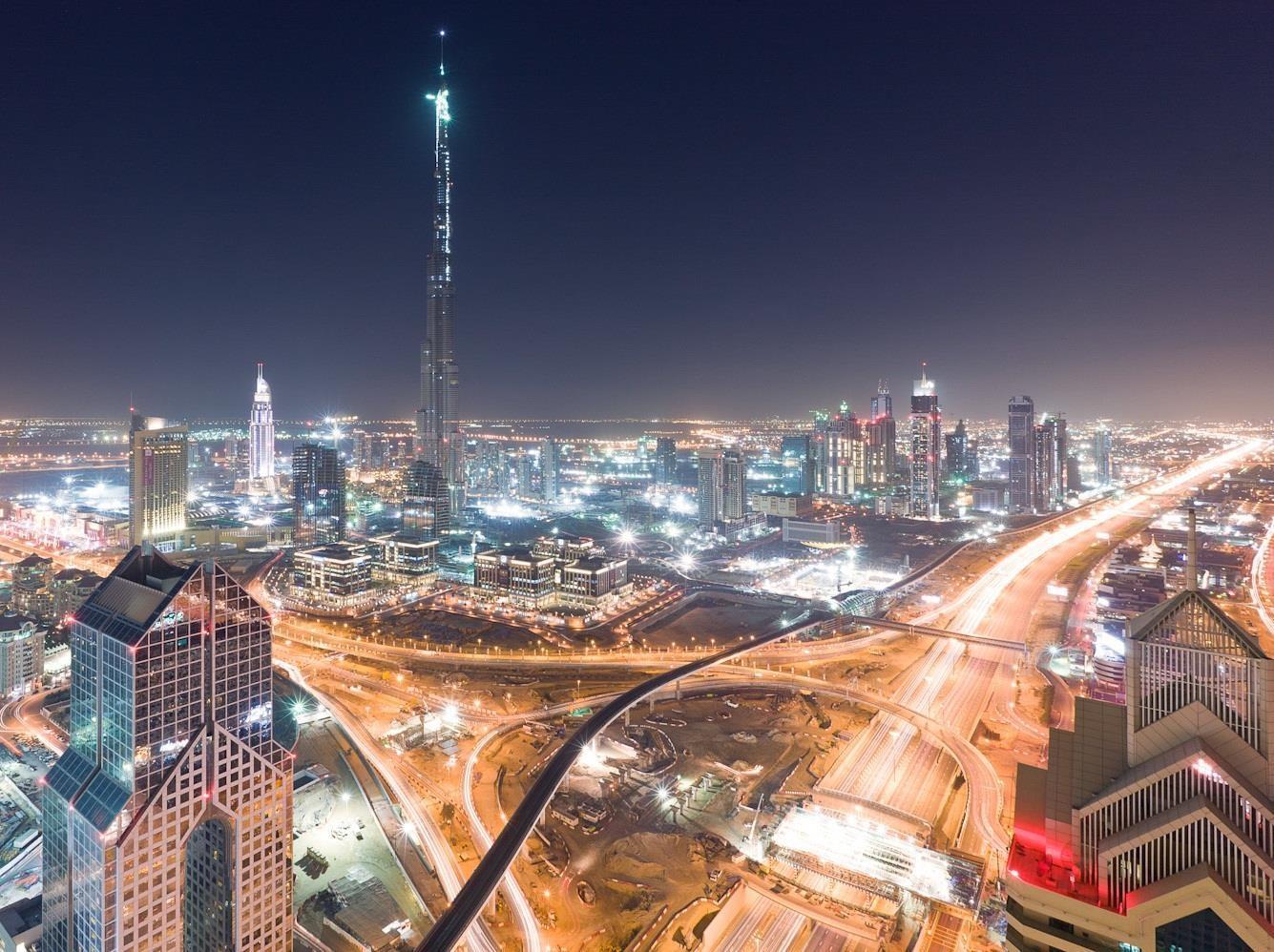 For the 2°C, « negative emissions » are needed, considered today impossible

Positive feedback revised upwards (methane, albedo)

4 to 5°C more for 2100

Unlivable areas, drowned coastal cities, displacements of hundreds of millions, if not billions of people
Which possible shift without mutual aid ?
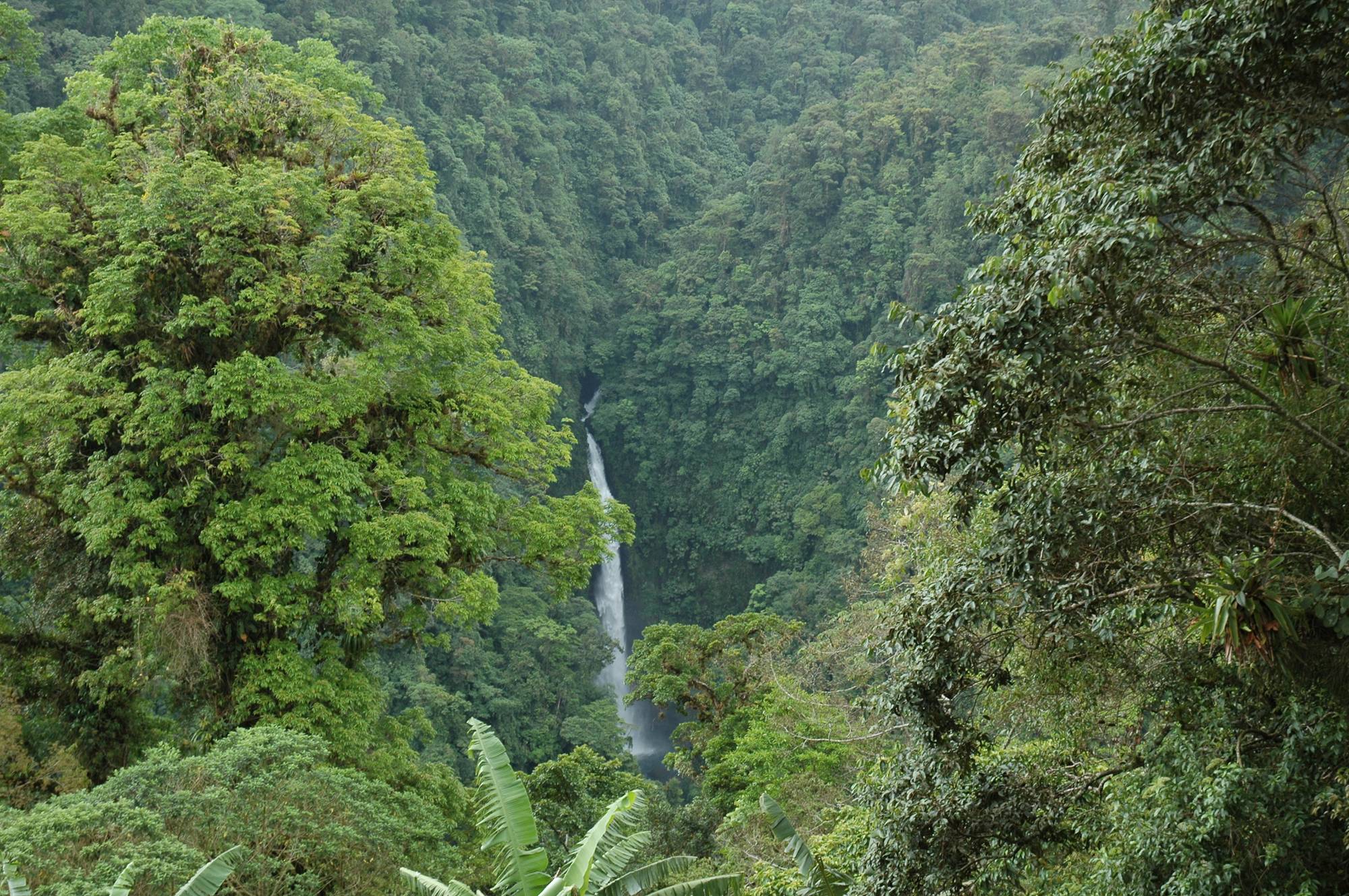 2 laws of the jungle, 
and the ability to choose…
[Speaker Notes: Commentaire:
Si on regarde les autres epsèces, le premier constat, c’est que ca grouille, ca prospère, cà s’adapte et çà évolue depuis 3.8 milliards d’années. Sans combustibles fossiles, sans énergie nucléaire et sans épuiser ses ressources]
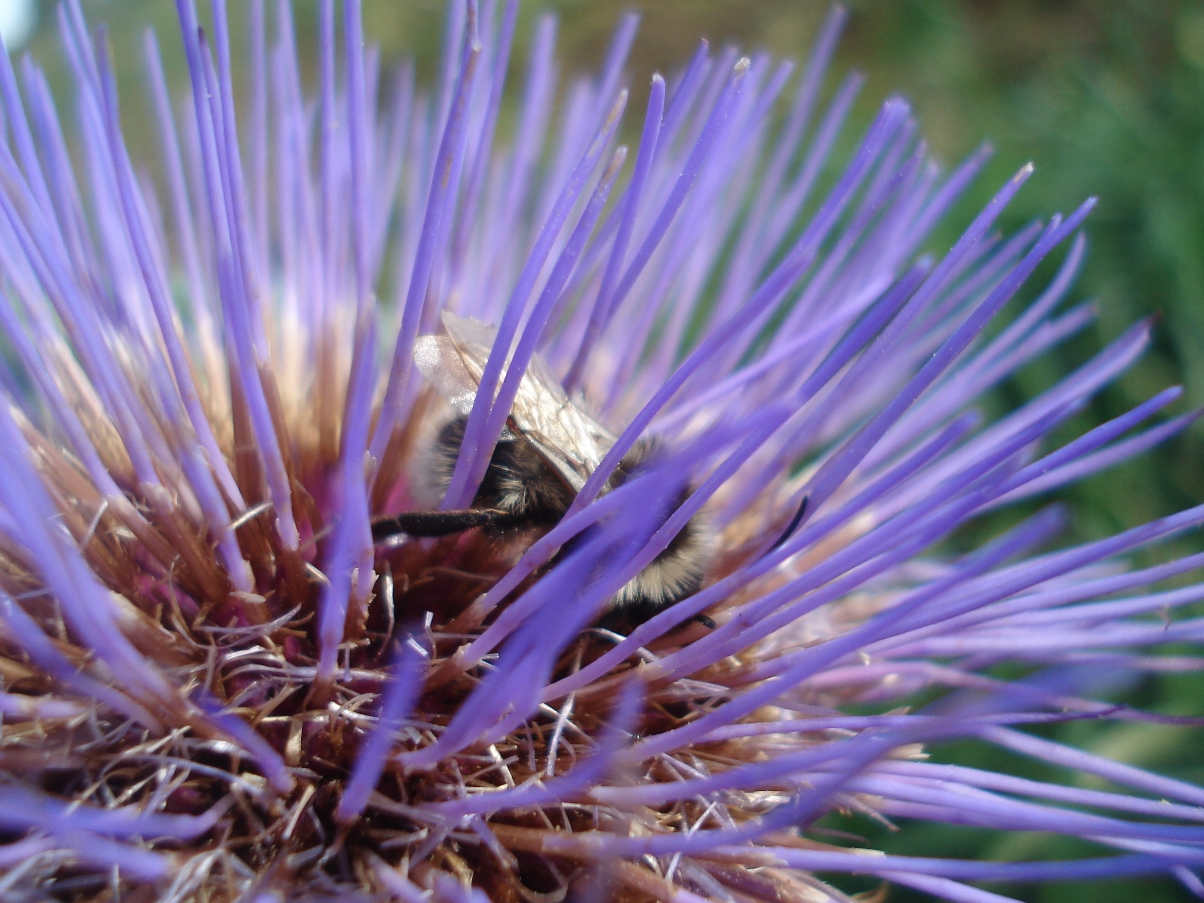 Thanks for your attention !
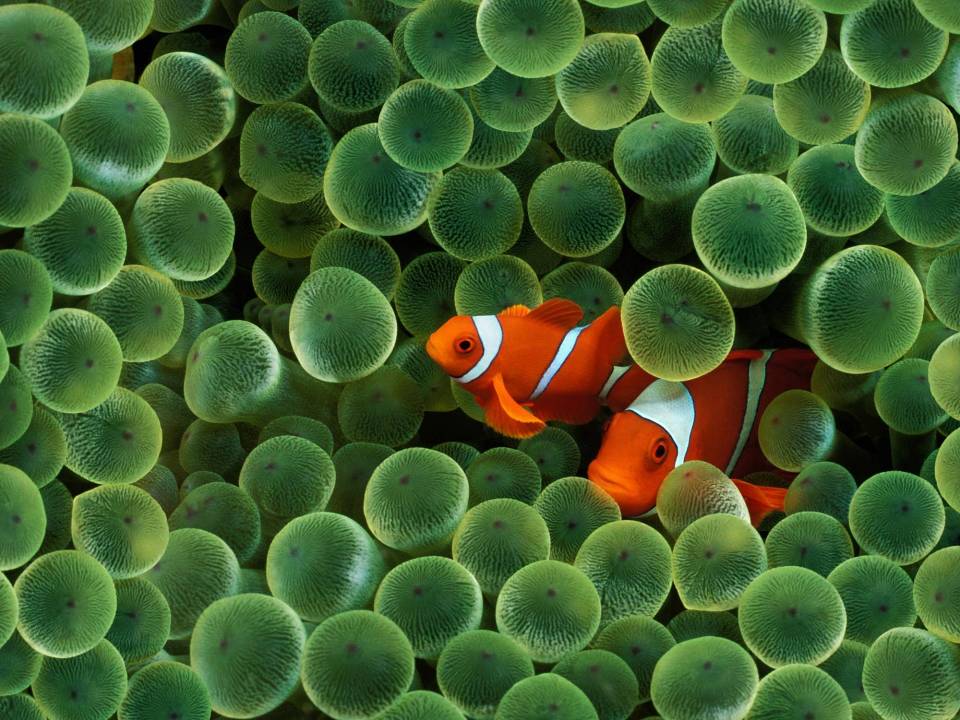 A
B
Relation
+
+
+
0
0
0
+
−
−
−
Relationships between species
Mutualism (symbiosis)
Commensalism
Coexistence
Parasitism/predation
Competition
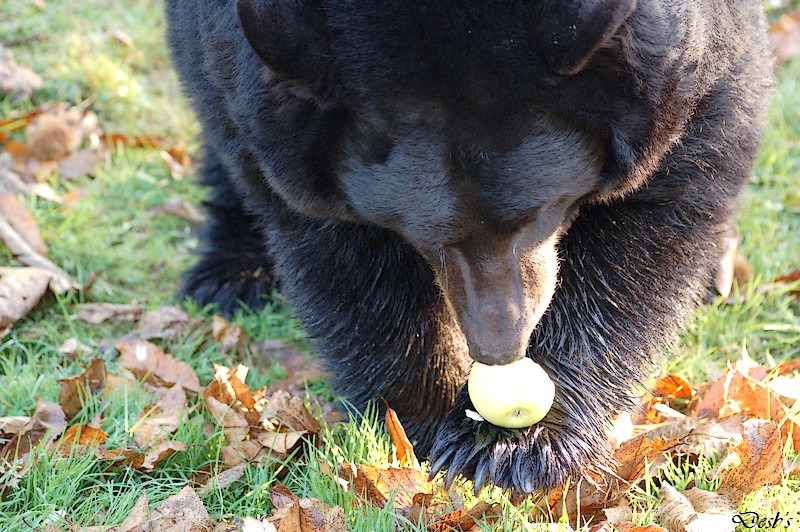 Symbiosis & domestication
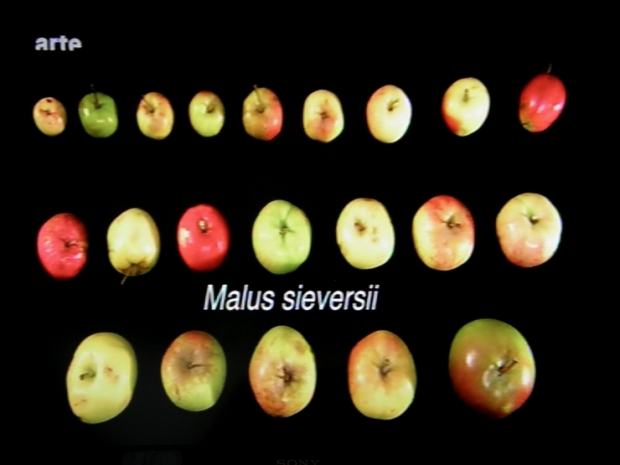 Seed dispersal
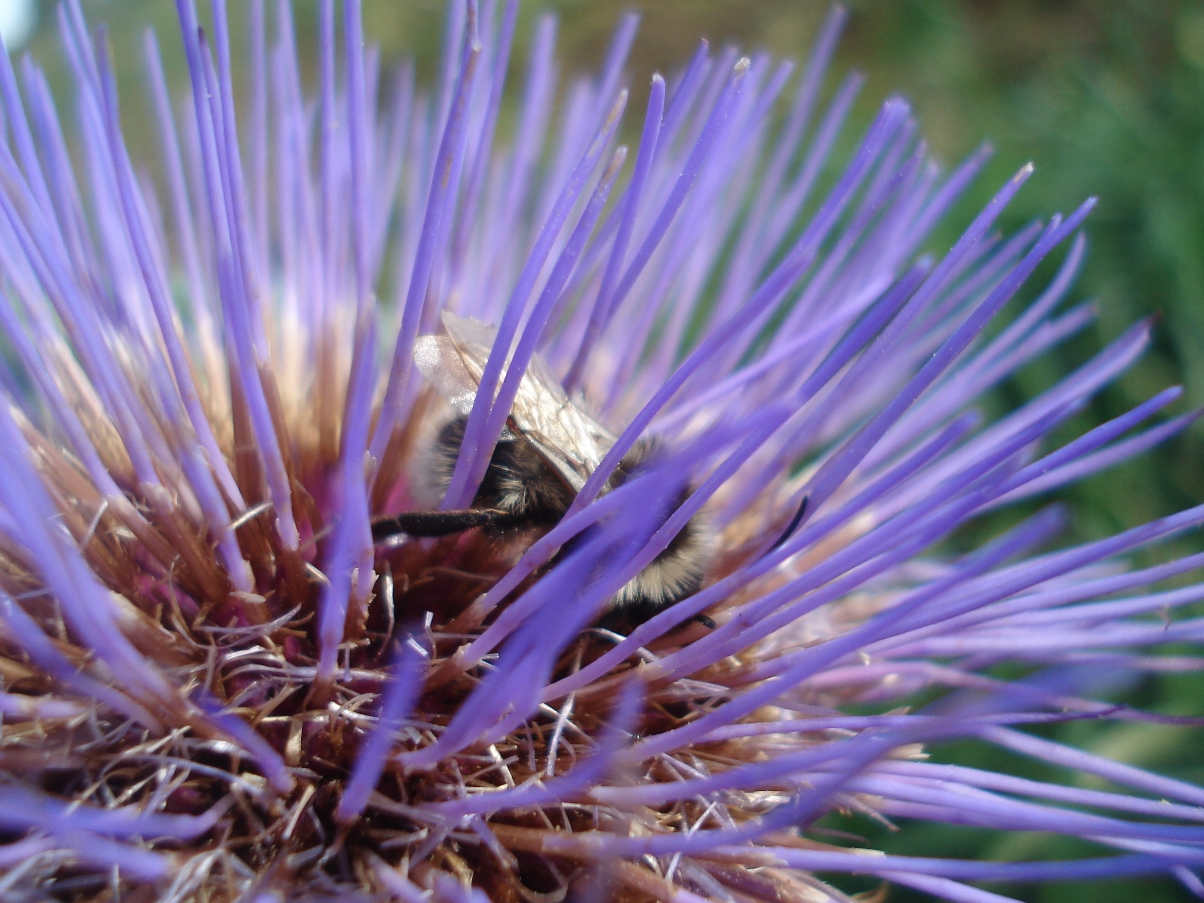 Merci de votre attention !
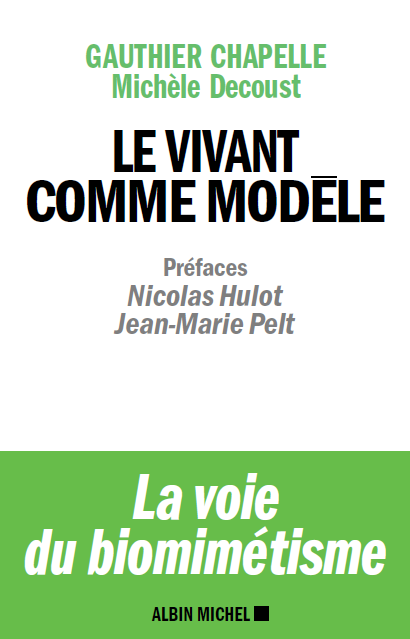 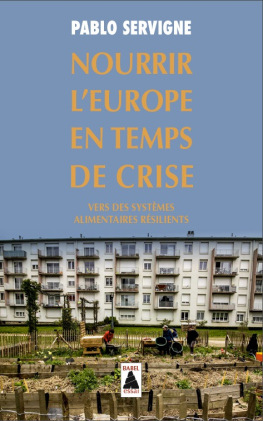 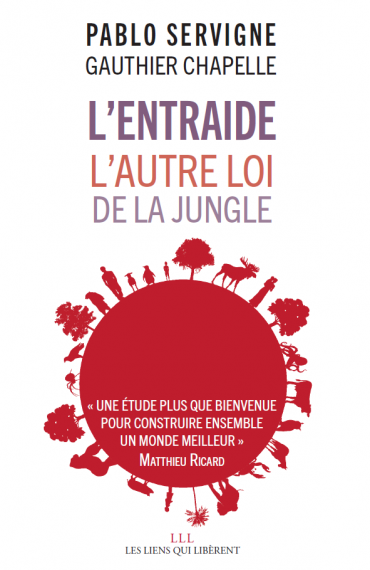 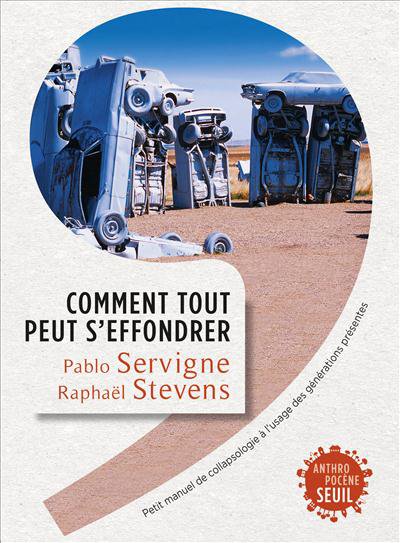 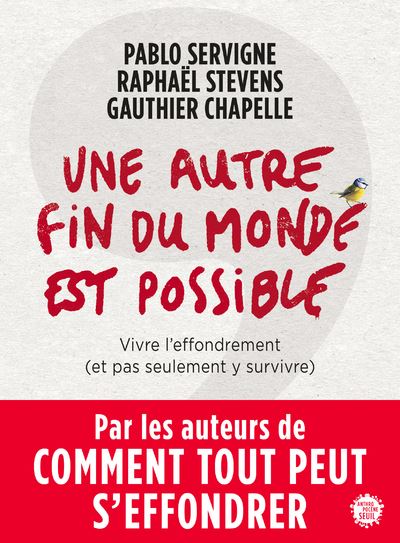 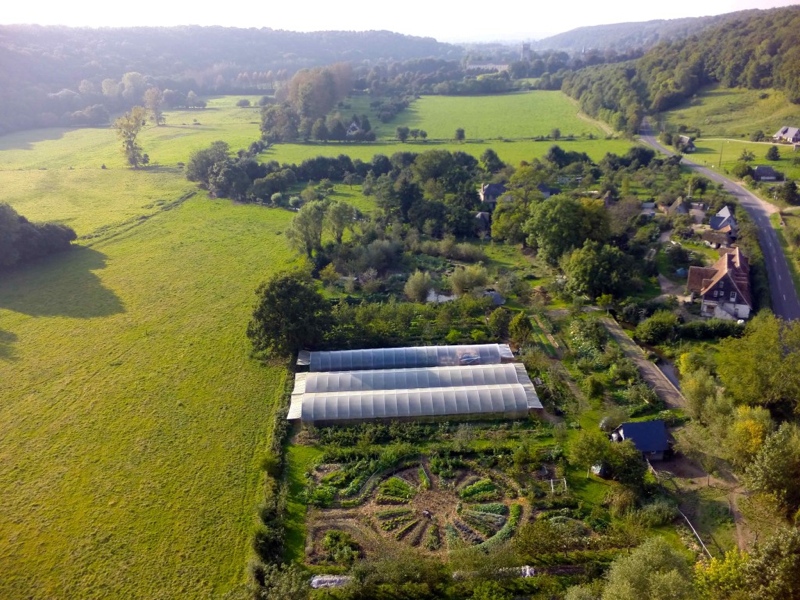 Et  pour l’agriculture ?
Agroécologie sans pétrole
Fixer du carbone
Nourrir x milliards d’humains
Sur des combinaisons inédites sol/climat/plante
Des arbres, des arbres ! (mais lesquels ?)
L’entraide entre humains et avec les autres espèces
Source : Nicolas Vereecken
[Speaker Notes: 22) C’est forts de ces capacités qu’à partir d’îlots de résilience préparés par les pionniers, nous pourrons réorganiser cette nouvelle sous-économie post-pétrole, symbiotique, bio-inspirée et régénératrice, qui à son tour, pourra ralentir, puis arrêter son impact négatif sur la biodiversité, et éviter d’offrir aux enfants du futur à 3 générations d’ici un monde sans baleines, sans tigres, sans girafes, sans crapaud doré ou sans baobab. Quant à la sauver, par contre, pas d’inquiétude, la biodiversité a la peau bien plus dure que la sous-économie thermo-industrielle, plus dure que l’espèce humaine, et elle y parviendra sans nous comme elle l’a toujours fait…]
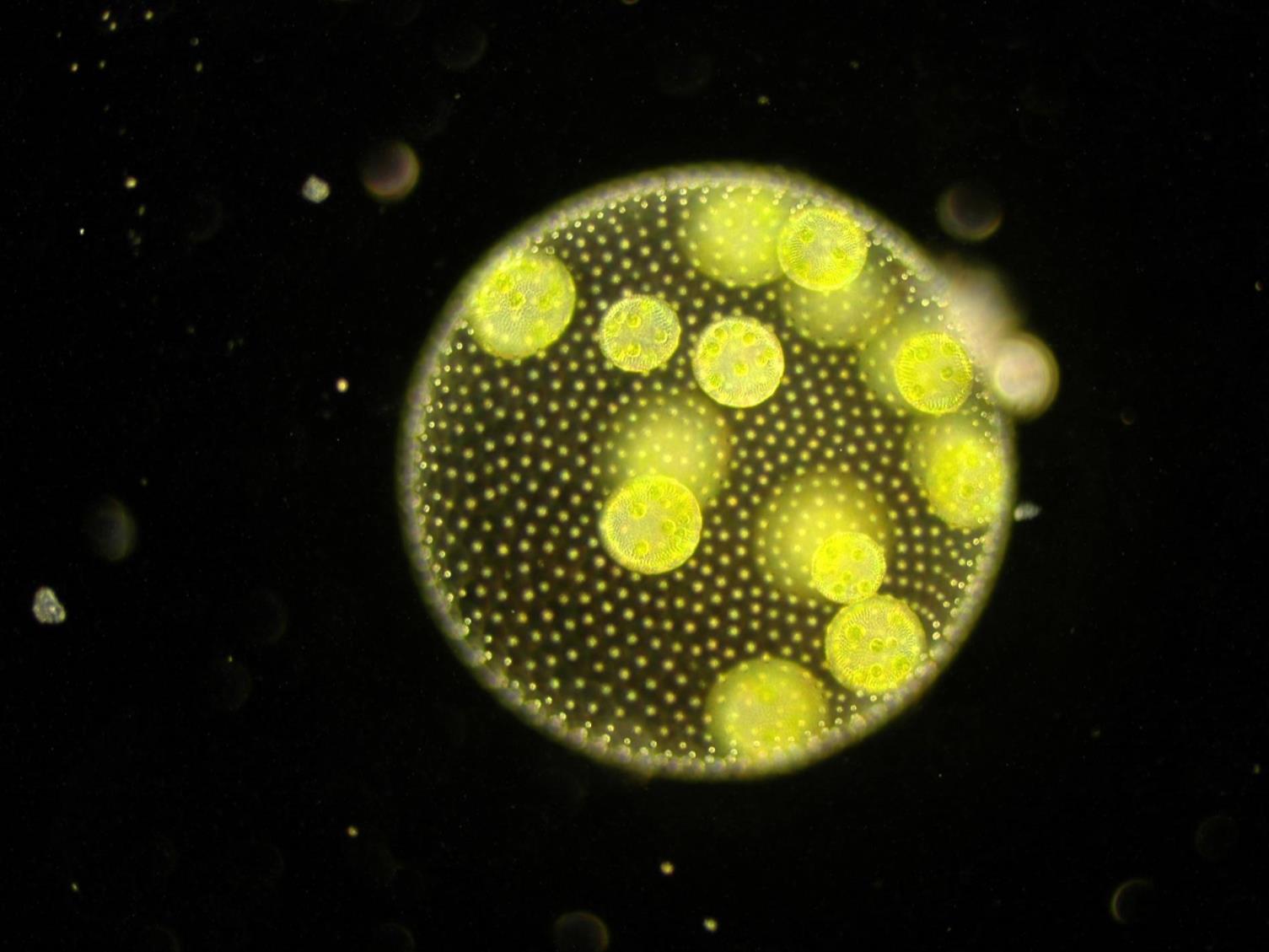 Les membranes
Contiennent
Protègent
Filtrent les entrées et les sorties
Garantissent l’identité
Des processus collaboratifs pour 
créer de la confiance